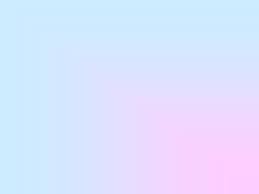 БАЛА ҚҰҚЫҚТАРЫ ТУРАЛЫ КОНВЕНЦИЯ






1989 жылғы 20 қарашада 
Біріккен Ұлттар Ұйымының 
Бас Ассамблеясы қабылдады
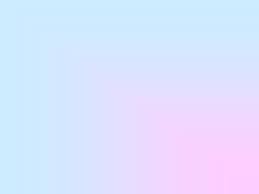 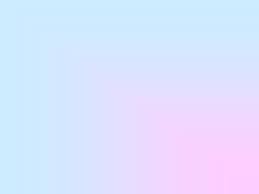 Бала құқықтары туралы конвенция - Адамзат баласының туған кезінен 18 жасқа толғанға дейінгі құқықтары мен бостандыктарын бекітетін халыкаралық құқықтық акт. Балалардың құқықтарын қорғау туралы негізгі және рәсімдік ережелер енгізілген. Бұлар: өмір сүруге, есімінін болуына, азаматтыққа және т.б. ие болу құқықтары; аман-сау отбасылық өмір құқығы; сәбидің жеке басының еркін дамуын қамтамасыз ететін құқық; денсаулығын сақтау нығайту құқығы; білім алу мен мәдени даму құқығы; төтенше жағдайларда сәбиді қорғау құқықтар
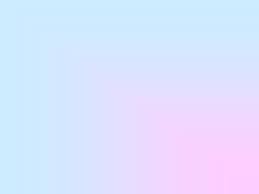 Қазақстан Республикасындағы баланың құқықтары туралы заңы
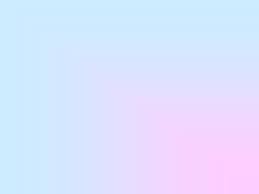 10 тарау, 53 баптан тұрады
1­тарау. ЖАЛПЫ ЕРЕЖЕЛЕР 2­тарау. БАЛАЛАР МҮДДЕСIН КӨЗДЕЙТIН МЕМЛЕКЕТТIК САЯСАТ3­тарау. БАЛАНЫҢ НЕГIЗГI ҚҰҚЫҚТАРЫ МЕН МIНДЕТТЕРI 4­тарау. БАЛА ЖӘНЕ ОТБАСЫ5­тарау. АТА­АНАСЫНЫҢ ҚАМҚОРЛЫҒЫНСЫЗ ҚАЛҒАН БАЛАНЫҢ ҚҰҚЫҚТАРЫ 6­тарау. МҮГЕДЕК БАЛАНЫҢ ҚҰҚЫҚТАРЫ7­тарау. БАЛА ЖӘНЕ ҚОҒАМ 8­тарау. БАЛАНЫҢ ҚҰҚЫҚТАРЫН ЖӘНЕ ЗАҢМЕН ҚОРҒАЛАТЫН МYДДЕЛЕРIН ҚОРҒАУ9­тарау. БАЛА ЖАУАПКЕРШIЛIГIНIҢ ЖӘНЕ ОНЫҢ МIНЕЗ­ҚҰЛҚЫНА ӘСЕР ЕТУДЕН ЕРЕКШЕЛIКТЕРI 10­тарау. ҚОРЫТЫНДЫ ЕРЕЖЕЛЕР
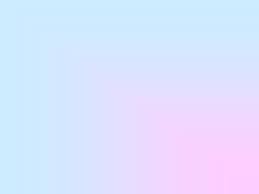 Конвенция – арнайы бір мәселе жөніндегі мемлекеттердің өзара келісімі.
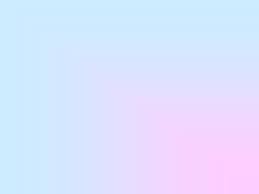 Бала Құқықтары туралы Конвенцияда
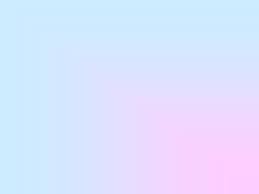 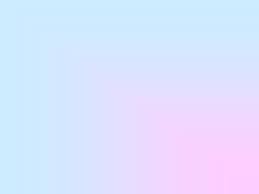 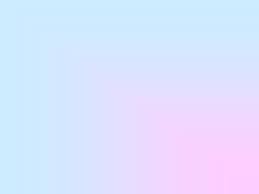 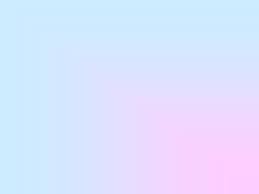 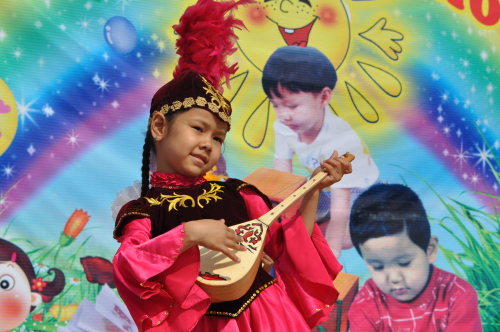 1-маусым – халықаралық балаларды қорғау күні                          
20-қараша – дүниежүзілік балалар күні          
10-желтоқсан – адам құқығы күні.
10.12.1948ж – адам құқықтарының  жалпыға ортақ  
                       Декларациясын БҰҰ   қабылдады 
1959ж – әлемде бала құқығының халықаралық күнін мерекелеу  
                 Декларацияны жариялаудан басталды 
1979ж – халықаралық балалар жылы өтті                                        
20.11.1989ж - БҰҰ-да Бала құқықтары туралы Конвенция қабылданды 
28.01.1993ж - ҚР-ның тұнғыш Конституциясы қабылданды.       
 8.06.1994ж – Қазақстан Республикасы Бала құқықтары туралы Конвенцияны  
                            бекітті 
30.08.1995ж - ҚР-ның Конституциясы бүкілхалықтық референдумда  
                          баяндалып, екінші рет қабылданды.
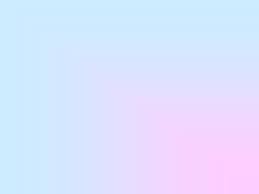 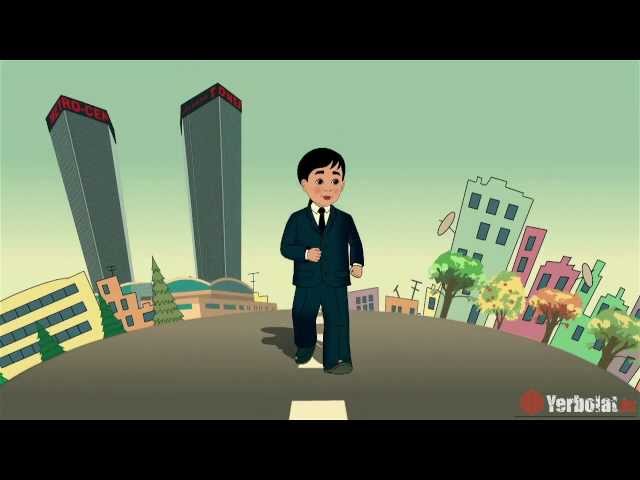 “....18жасқа толғанға дейінгі әрбір адам бала болып саналады”
Конвенция 1-бап
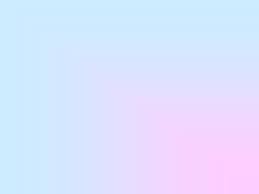 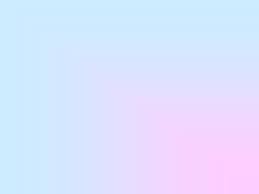 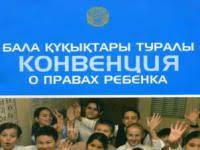 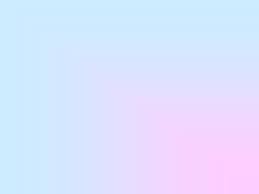 Қоғам балаларға қатысты түрде қамтамасыз етуі тиіс негізгі принциптер:
Бала мүддесін барынша жақсы қамтамасыз ету;
Кемсітпеу
Өмір сүру құқығы;
Бала көзқарастарына құрметпен қарау;
Баланы қорғау.оның қоғам өміріне,белсенді түрде қатысуын қамтамасыз ету;
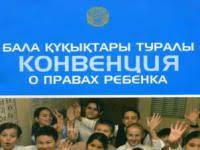 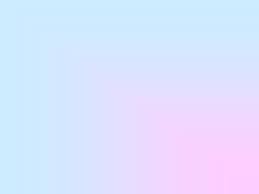 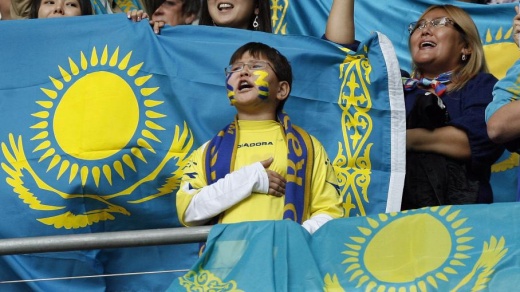 Бала құқығы
Құқық – мемлекет тарапынан, болмаса тиісті қаулы, заңмен
 әрбір адамға берілген ерік, бостандық. 
Конституция – бұл Қазақстан Республикасында тұратын барлық азаматтардың құқықтары мен міндеттері белгіленген құжат.
Конвенция – арнайы бір мәселе жөніндегі мемлекеттердің өзара келісімі.
Біріккен Ұлттар Ұйымы (БҰҰ) – жер бетіндегі халықтардың мүддесін қорғайтын халықаралық ұйым.
Туу туралы куәлік – баланың қашан туғанын анықтайтын негізгі құжат. Мұнда баланың туған күні, айы, жылы жазылады, сондай-ақ ата-анасының аты-жөні, ұлты, туған жері жазылады. Бұл баланың ең бірінші құжаты. 
Азамат – жеке тұлға, ол мемлекеттің тұрақты тұрғыны және оның құқығы мен міндетінің иесі.
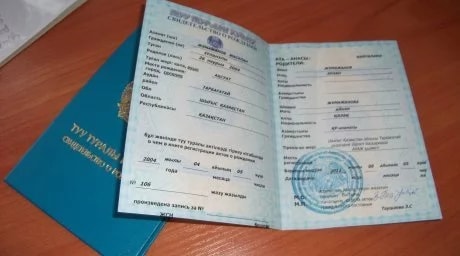 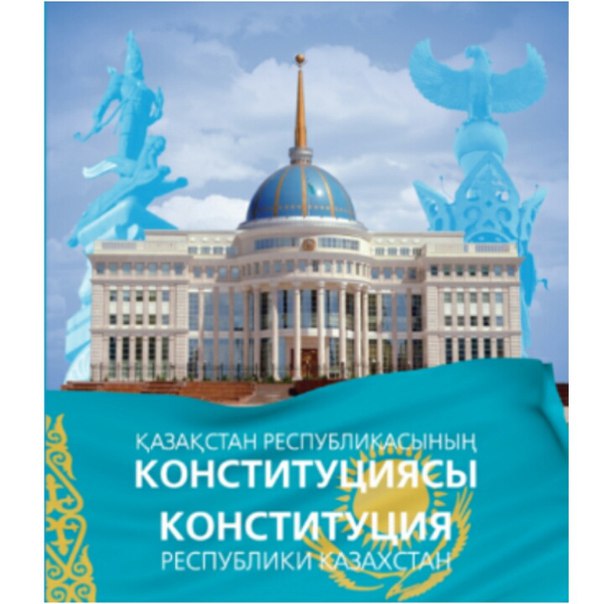 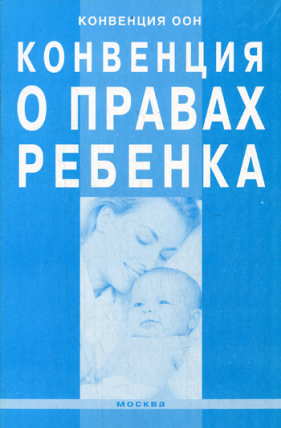 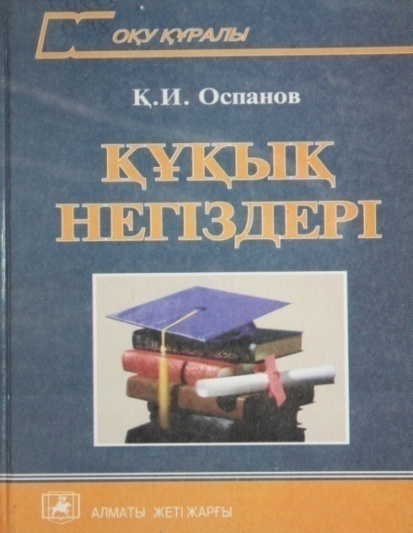 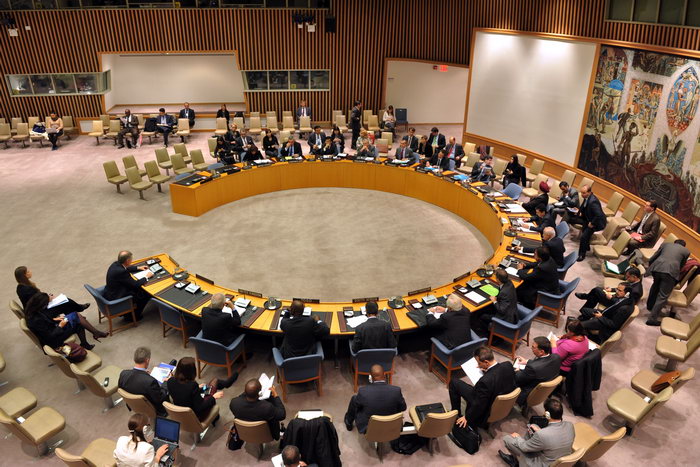 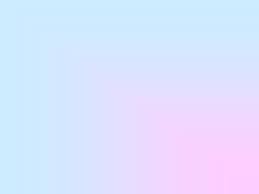 Назарларыңызға 
рахмет!!!
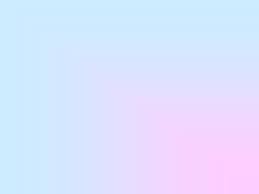